Scripture Reading - James 1:21-27
“Therefore lay aside all filthiness and overflow of wickedness, and receive with meekness the implanted word, which is able to save your souls. But be doers of the word, and not hearers only, deceiving yourselves. For if anyone is a hearer of the word and not a doer, he is like a man observing his natural face in a mirror; for he observes himself, goes away, and immediately forgets what kind of man he was. But he who looks into the perfect law of liberty and continues in it, and is not a forgetful hearer but a doer of the work, this one will be blessed in what he does. If anyone among you thinks he is religious, and does not bridle his tongue but deceives his own heart, this one's religion is useless. Pure and undefiled religion before God and the Father is this: to visit orphans and widows in their trouble, and to keep oneself unspotted from the world.”
The Danger of Being Stained by the World
The Danger of Being Stained by the World
James 1:27
“Pure and undefiled religion before God and the Father is this: to visit orphans and widows in their trouble, and to keep oneself unspotted from the world.”

“Pure and undefiled religion in the sight of our God and Father is this: to visit orphans and widows in their distress, and to keep oneself unstained by the world.”
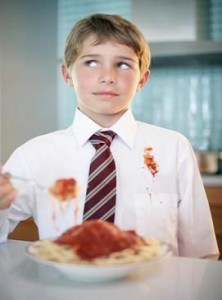 The Danger of Being Stained by the World
But now you yourselves are to put off all these: anger, wrath, malice, blasphemy, filthy language out of your mouth.”  (Colossians 3:8)
Filthy Language
The Danger of Being Stained by the World
“For we ourselves were also once foolish, disobedient, deceived, serving various lusts and pleasures, living in malice and envy, hateful and hating one another.”  (Titus 3:3)
Filthy Language
Focus On Pleasure
The Danger of Being Stained by the World
“By faith Moses, when he became of age, refused to be called the son of Pharaoh's daughter, choosing rather to suffer affliction with the people of God than to enjoy the passing pleasures of sin …”  (Hebrews 11:24-25)
Filthy Language
Focus On Pleasure
The Danger of Being Stained by the World
“I desire therefore that the men pray everywhere, lifting up holy hands, without wrath and doubting; in like manner also, that the women adorn themselves in modest apparel, with propriety and moderation, not with braided hair or gold or pearls or costly clothing, but, which is proper for women professing godliness, with good works.”  (1 Timothy 2:8-10)
Filthy Language
Focus On Pleasure
Inappropriate Clothing
The Danger of Being Stained by the World
“Do not let your adornment be merely outward—arranging the hair, wearing gold, or putting on fine apparel—rather let it be the hidden person of the heart, with the incorruptible beauty of a gentle and quiet spirit, which is very precious in the sight of God.” 
(1 Peter 3:3-4)
Filthy Language
Focus On Pleasure
Inappropriate Clothing
The Danger of Being Stained by the World
“My son, if sinners entice you, Do not consent. If they say, ‘Come with us, Let us lie in wait to shed blood; Let us lurk secretly for the innocent without cause; Let us swallow them alive like Sheol, And whole, like those who go down to the Pit; We shall find all kinds of precious possessions, We shall fill our houses with spoil; Cast in your lot among us, Let us all have one purse’—My son, do not walk in the way with them, Keep your foot from their path; For their feet run to evil, And they make haste to shed blood.”  (Proverbs 1:10-16)
Filthy Language
Focus On Pleasure
Inappropriate Clothing
Contaminating Influences
The Danger of Being Stained by the World
“Let all bitterness, wrath, anger, clamor, and evil speaking be put away from you, with all malice. And be kind to one another, tenderhearted, forgiving one another, even as God in Christ forgave you.”                           (Ephesians 4:31-32)
Filthy Language
Focus On Pleasure
Inappropriate Clothing
Contaminating Influences
Selfish Treatment of Others
The Danger of Being Stained by the World
“Therefore, as the elect of God, holy and beloved, put on tender mercies, kindness, humility, meekness, longsuffering; bearing with one another, and forgiving one another, if anyone has a complaint against another; even as Christ forgave you, so you also must do.”                           (Colossians 3:12-13)
Filthy Language
Focus On Pleasure
Inappropriate Clothing
Contaminating Influences
Selfish Treatment of Others
The Danger of Being Stained by the World
“Therefore, laying aside all malice, all deceit, hypocrisy, envy, and all evil speaking, as newborn babes, desire the pure milk of the word, that you may grow thereby, if indeed you have tasted that the Lord is gracious.”         (1 Peter 2:1-3)
Filthy Language
Focus On Pleasure
Inappropriate Clothing
Contaminating Influences
Selfish Treatment of Others
The Danger of Being Stained by the World
“I will set nothing wicked before my eyes; I hate the work of those who fall away; It shall not cling to me.”        (Psalm 101:3)

“… and delivered righteous Lot, who was oppressed by the filthy conduct of the wicked.”   (2 Peter 2:7)
Filthy Language
Focus On Pleasure
Inappropriate Clothing
Contaminating Influences
Selfish Treatment of Others
Dirty Entertainment
The Danger of Being Stained by the World
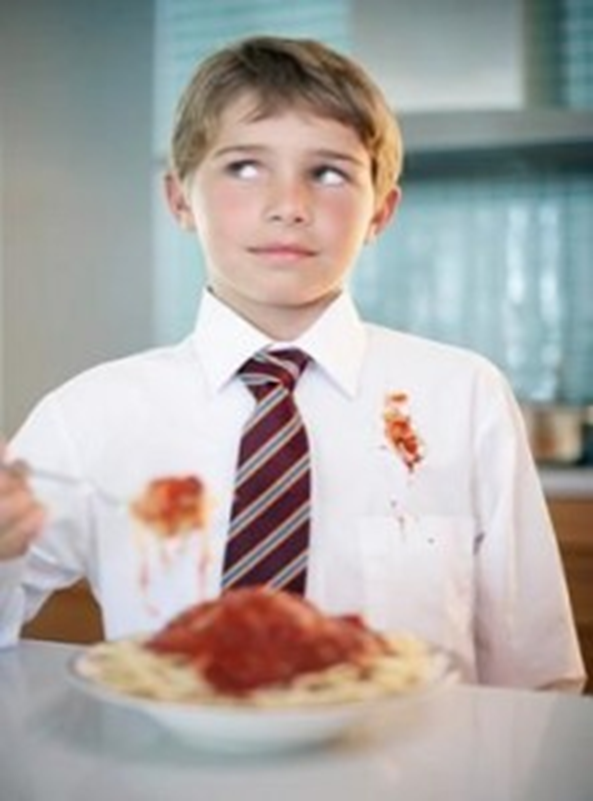 Filthy Language
Focus On Pleasure
Inappropriate Clothing
Contaminating Influences
Selfish Treatment of Others
Dirty Entertainment